Informationen zum Vorbereitungsdienst an GS-Seminaren
Thomas Schwarz (KM, Ref. 21, LLPA)
Annely Zeeb (KM, Ref. 23)
Von der Hochschule an ein Staatliches Seminar  
Die Zuweisung an ein Staatliches Seminar 
Die Zuweisung an eine Ausbildungsschule
Der Vorbereitungsdienst an einem GS Seminar
Ausbildungs- und Prüfungselemente im Vorbereitungsdienst
Studium Lehramt
Grundschule
oder
Werkreal-,Haupt- u. Realschule--
PädagogischeHochschulen Freiburg
Heidelberg
 Karlsruhe
 Ludwigsburg 
 Schw. Gmünd
Weingarten
I. Staatsexamen
1. Von der Hochschule an ein Staatliches Seminar
Vorbereitungsdienst 18 Monate
10 Seminare Lehramt GrundschuleAlbstadt, Bad Mergentheim,Freudenstadt, Heilbronn, Laupheim, Lörrach, Nürtingen, Offenburg, Pforzheim und Sindelfingen

4 Seminare Lehramt Werkreal-, Hauptschule- und Realschule
Freiburg, Ludwigsburg,Karlsruhe, Reutlingen
 4 Seminare Lehramt Grundschule und Werkreal-, Hauptschule- und Realschule 
Mannheim, Meckenbeuren,Rottweil, Schwäbisch Gmünd
Schuldienst an Grundschulen, 
Werkreal-, Haupt-, Real- und 
Gemeinschaftsschulen
II. Staatsexamen
2. Die Zuweisung an ein Staatliches Seminar
Aus der Verordnung des Kultusministeriums über den Vorbereitungsdienst und die Zweite Staatsprüfung (GPO II § 4):
„Das Kultusministerium bestimmt das Seminar, zu dem im Falle der Zulassung zugewiesen wird….“
Aufnahmekapazitäten der Seminare 
Ortswünsche können nach Möglichkeit berücksichtigt werden.
Ein Anrecht auf die Zuweisung an ein bestimmtes Seminar gibt es nicht, Sozialpunkte haben jedoch eine Priorität
Antrag auf Seminarwechsel nur über das zugewiesene Seminar (detaillierte Begründung der nach der Zuweisung geänderten persönlichen Situation ist notwendig!) 
Über Härtefälle entscheidet die Zuweisungskommission
3. Die Zuweisung an eine Ausbildungsschule
Vor einer endgültigen Schulzuweisung muss die Zuweisung an eines der Staatlichen Seminare erfolgen:
Seminarzuweisung vor Schulzuweisung!
Schulwünsche können berücksichtigt werden
Kontaktaufnahme mit Schulen ist möglich (siehe Seminarhomepage)
Anspruch auf Zuweisung an eine bestimmte Schule besteht nicht
Die Seminarleitung entscheidet mit den Staatlichen Schulämtern über die Zuweisung
Zentrale Informationsplattform „Seminarhomepage“
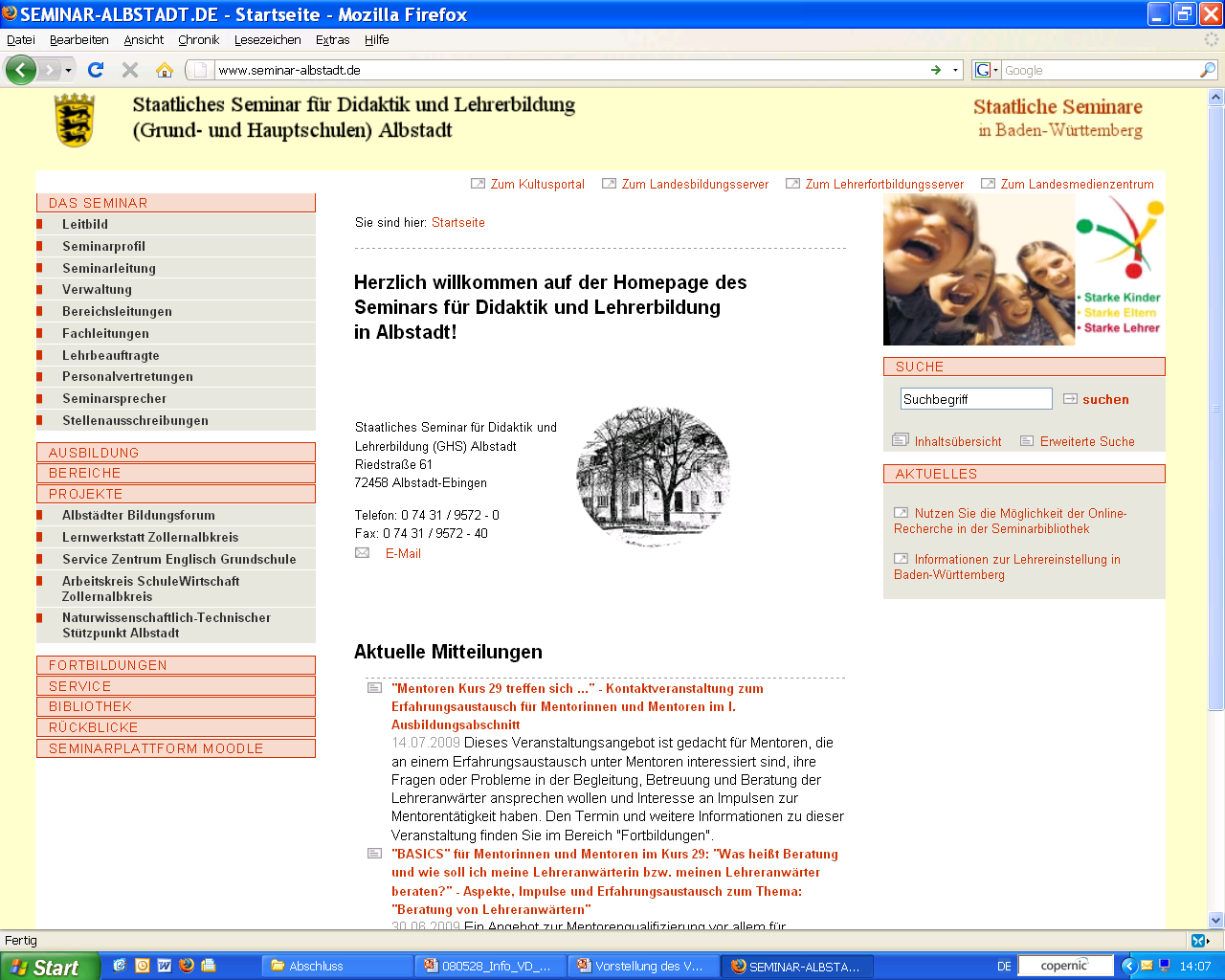 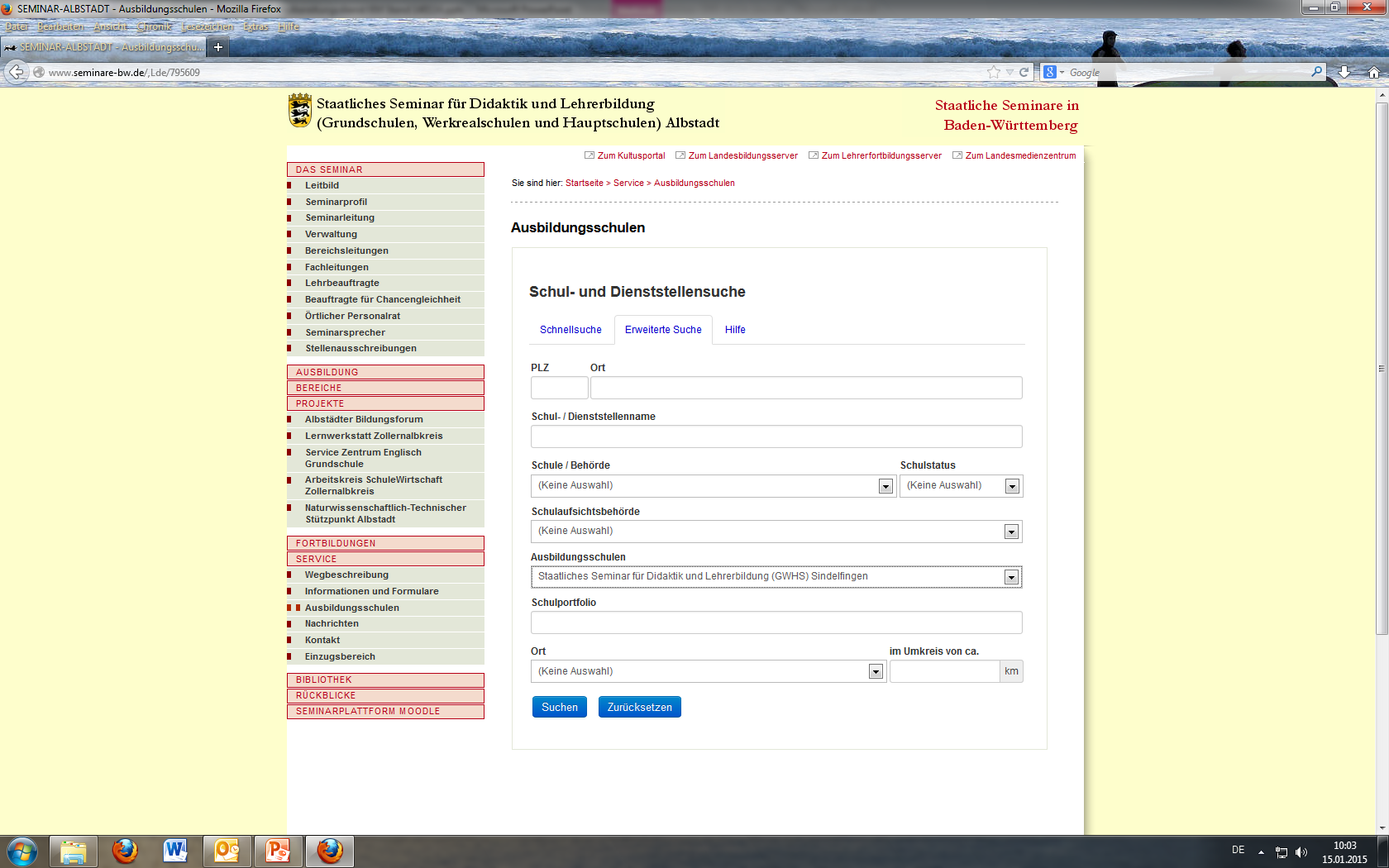 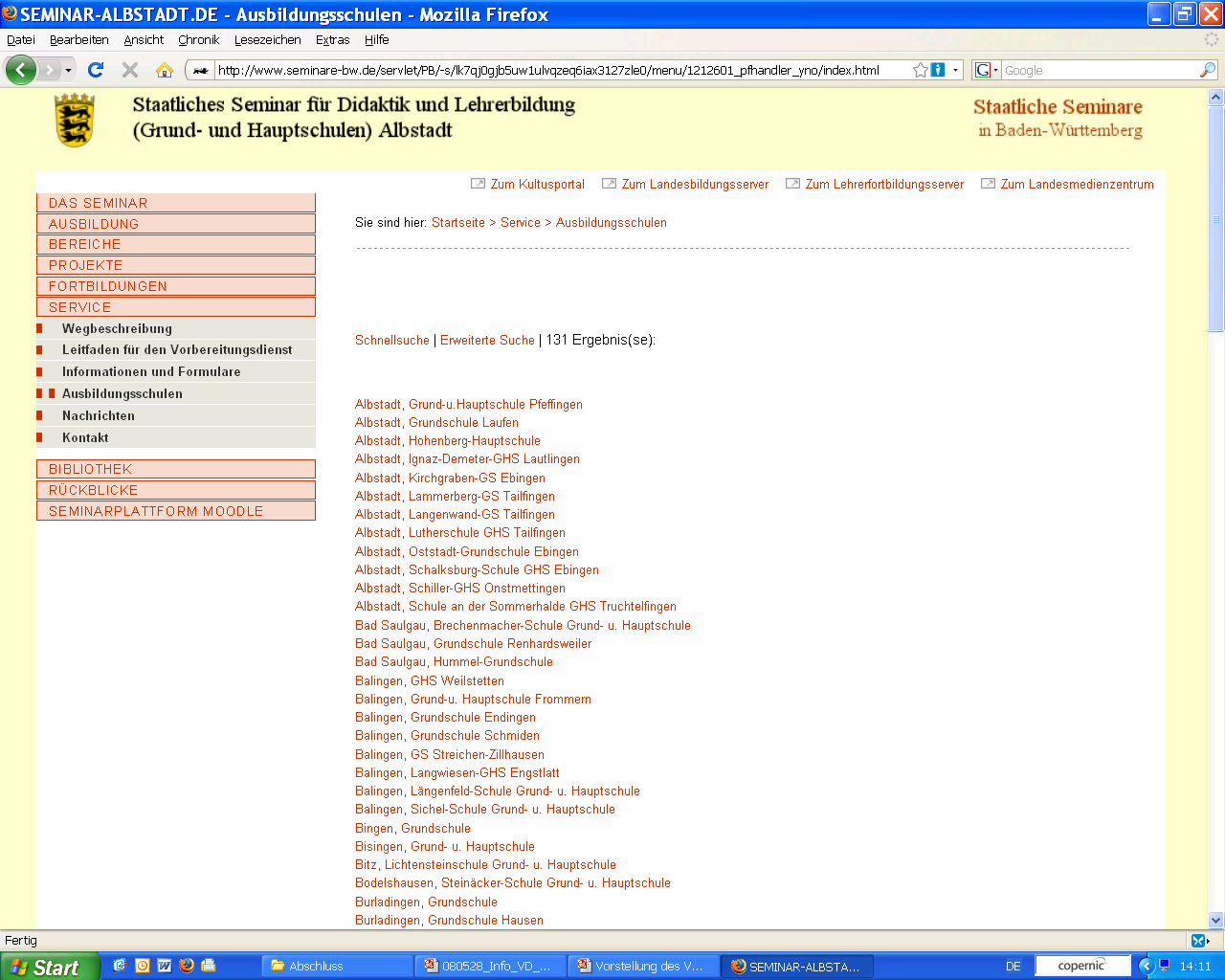 4. Der Vorbereitungsdienst an einem GS Seminar
Grundschullehramtsprüfungsordnung (GPO II)
§ 1    Ziel der Ausbildung
„Im Vorbereitungsdienst werden die Kenntnisse, Erfahrungen und Fertigkeiten aus dem Studium in engem Bezug zur Schulpraxis und auf der Grundlage der Bildungspläne so erweitert und vertieft, dass angesichts der Heterogenität der Schülerinnen und Schüler der Erziehungs- und Bildungsauftrag an Grundschulen sowie der Primarstufe erfolgreich und verantwortlich erfüllt werden kann. Angeknüpft wird dabei an die Vermittlung von Deutsch als Zweitsprache, der interkulturellen Kompetenz, der Medienkompetenz und -erziehung, der Prävention, der Bildung für nachhaltige Entwicklung, den Umgang mit berufsethischen Fragestellungen sowie der Gendersensibilität. Die Entwicklung der Berufsfähigkeit, der Lehrerpersönlichkeit sowie die Stärkung der Eigenverantwortlichkeit sind die wesentlichen Ziele der Ausbildung.“
Studium an der Päd. Hochschule
Ausbildung am Staatlichen Seminar
Schulischer Einsatz in der Grundschule, ggf. an der Gemeinschafts-schule
Schulischer Einsatz in der Grundschule
Kompetenzbereich Deutsch und Mathematik
1. Hauptfach Deutsch       oder Mathematik
Didaktik / Methodik in Deutsch od. Mathematik
Unterricht in Deutsch oder Mathematik*
2. Hauptfach
Didaktik / Methodik im2. Hauptfach
Unterricht im 2. Hauptfach*
Veranstaltungen im weiteren Kompetenzbereich
Weiterer Kompetenz- bereich
* Davon ein Lehrauftrag   in der Schuleingangs-  stufe  (Kl. 1 und/oder 2)
Pädagogik
Schul- und Beamtenrecht
Kooperation und Inklusion
Schuleingangsstufe
Ergänzende Veranstaltungen
Studium an der Päd. Hochschule
Ausbildung am Staatlichen Seminar
Schulischer Einsatz in der Grundschule, ggf. an der Gemeinschafts-schule
Kompetenzbereich Deutsch od. Mathematik
1. Hauptfach Englisch    oder Französisch
Didaktik / Methodik in Englisch od. Französisch
Unterricht in Englisch oder Französisch*
2. Hauptfach bilinguales     Sachfach
Didaktik / Methodik im2. Hauptfach
Unterricht im 2. Hauptfach*
Veranstaltungen im weiteren Kompetenzbereich
Weiterer Kompetenz- bereich
* Davon ein Lehrauftrag   in der Schuleingangs-  stufe  (Kl. 1 und/oder 2)
Pädagogik
Schul- und Beamtenrecht
Europalehramt an Grundschulen
Kooperation und Inklusion
Schuleingangsstufe
Ergänzende Veranstaltungen
PH Ausbildung nach alter Prüfungsordnung von 2003 - Übergang
Studium an der Päd. Hochschule
Ausbildung am Staatlichen Seminar
Schulischer Einsatz in der Grundschule, ggf. an der Gemeinschaftsschule
Hauptfach
Didaktik / Methodik im Hauptfach
Unterricht im Hauptfach*
Didaktik / Methodik im2. Fach
Leitfach
Unterricht im 2. Fach*
Veranstaltungen im weiteren Kompetenzbereich
Affines Fach*
* Davon ein Lehrauftrag   in der Schuleingangs-  stufe  (Kl. 1 und/oder 2)
Pädagogik
Das affine Fach Ev. oder Kath. Religionslehre kann als 2. Fach weitergeführt werden (z.B. Tausch mit dem Leitfach). 
Europalehramt – Hauptfach ist die Fremdsprache, Leitfach das bilinguale Sachfach.
Ist Deutsch od. Mathematik eines der 3 studierten Fächer, wird dieses Fach verpflichtend am Seminar ausgebildet.
Schul- und Beamtenrecht
Kooperation und Inklusion
Schuleingangsstufe
Ergänzende Veranstaltungen
Studierende mit studiertem GHS-Lehramt und Stufenschwerpunkt Grundschule werden an einem GS-Seminar ausgebildet.
5. Ausbildungs- und Prüfungselemente im     Vorbereitungsdienst
Ausbildungselemente
Die Ausbildung orientiert sich an den Vorgaben der aktuellen Bildungspläne und an den Ausbildungsstandards 
Unterrichtsbesuche in jedem Ausbildungsfach
Selbstständiger Unterricht im Umfang von 13 Stunden im II. Ausbildungsabschnitt (ein Schuljahr)
Ausbildungsgespräche mit Schulleitung, Mentor und Seminarausbilder
Ausbildung in Schulkunde an der Schule
Prüfungselemente
Schulleiterbeurteilung
Schulrechtsprüfung
Hausarbeit
Pädagogisches Kolloquium
Beurteilung der Unterrichtspraxis
Fachdidaktische Kolloquien
Kontakt:
www.seminar-mergentheim.de
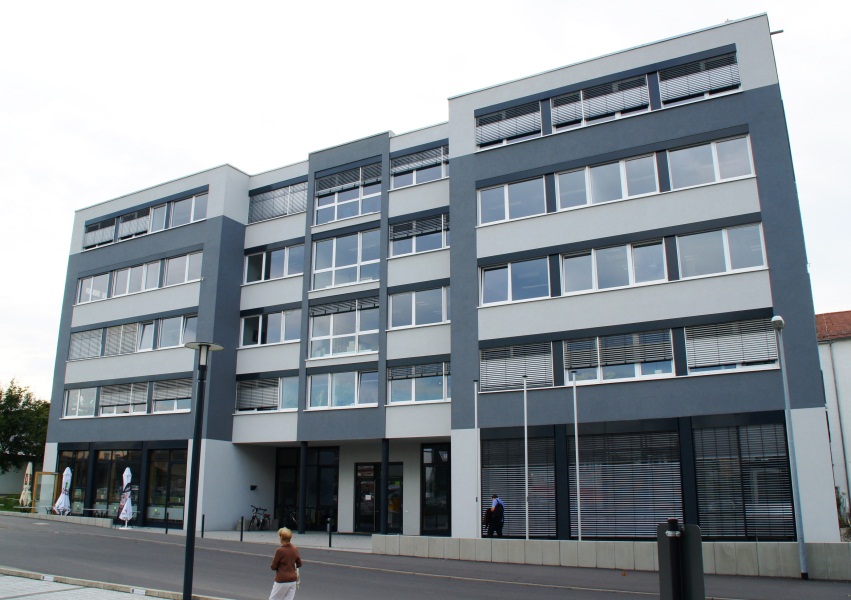 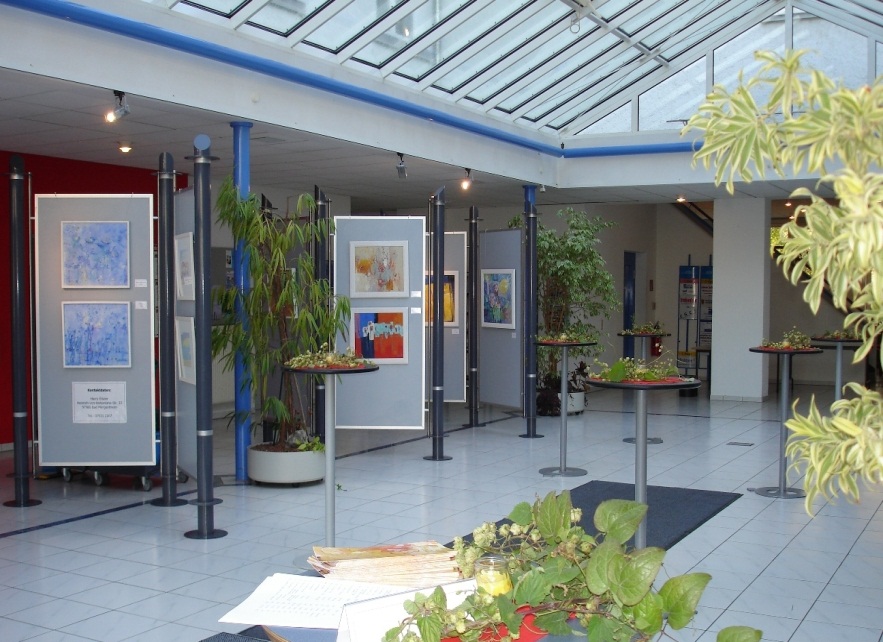 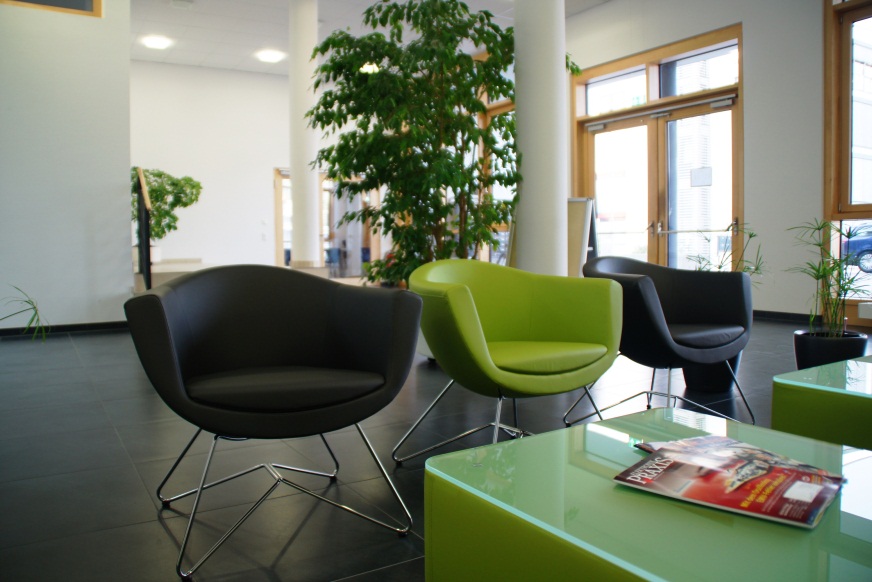 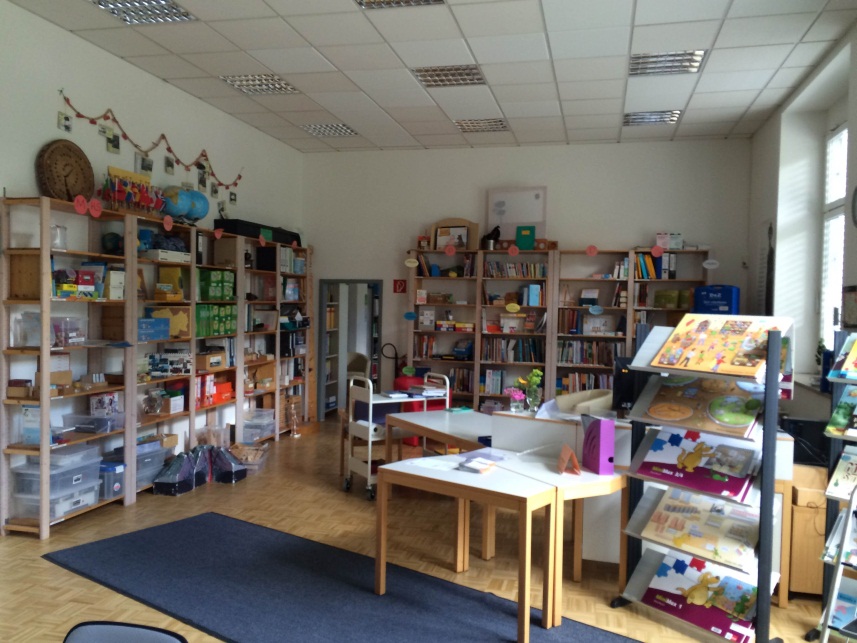 Staatliches Seminar für 
Didaktik und Lehrerbildung (GS)
Johann-Hammer-Straße 24, 
97980 Bad Mergentheim
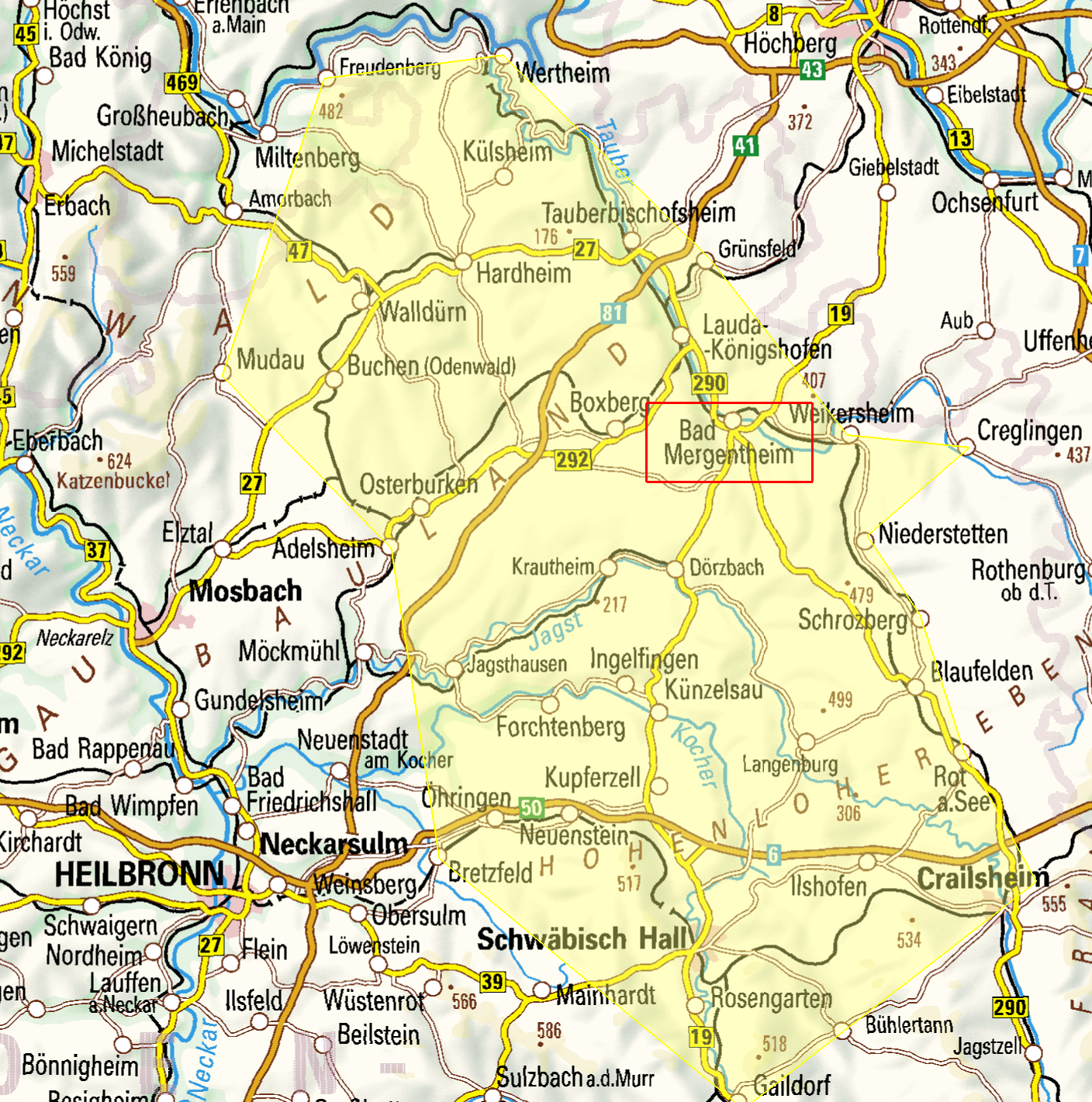 Ausbildungsschulen des Seminars
Bad Mergentheim
www.km-bw.de
Alle
Grundschulen
Grund- und Haupt-/Werkrealschulen
Gemeinschaftsschulen
im Schulamtsbezirk Künzelsau

Alle Grundschulen im eingezeichneten Bereich des
Neckar-Odenwaldkreises